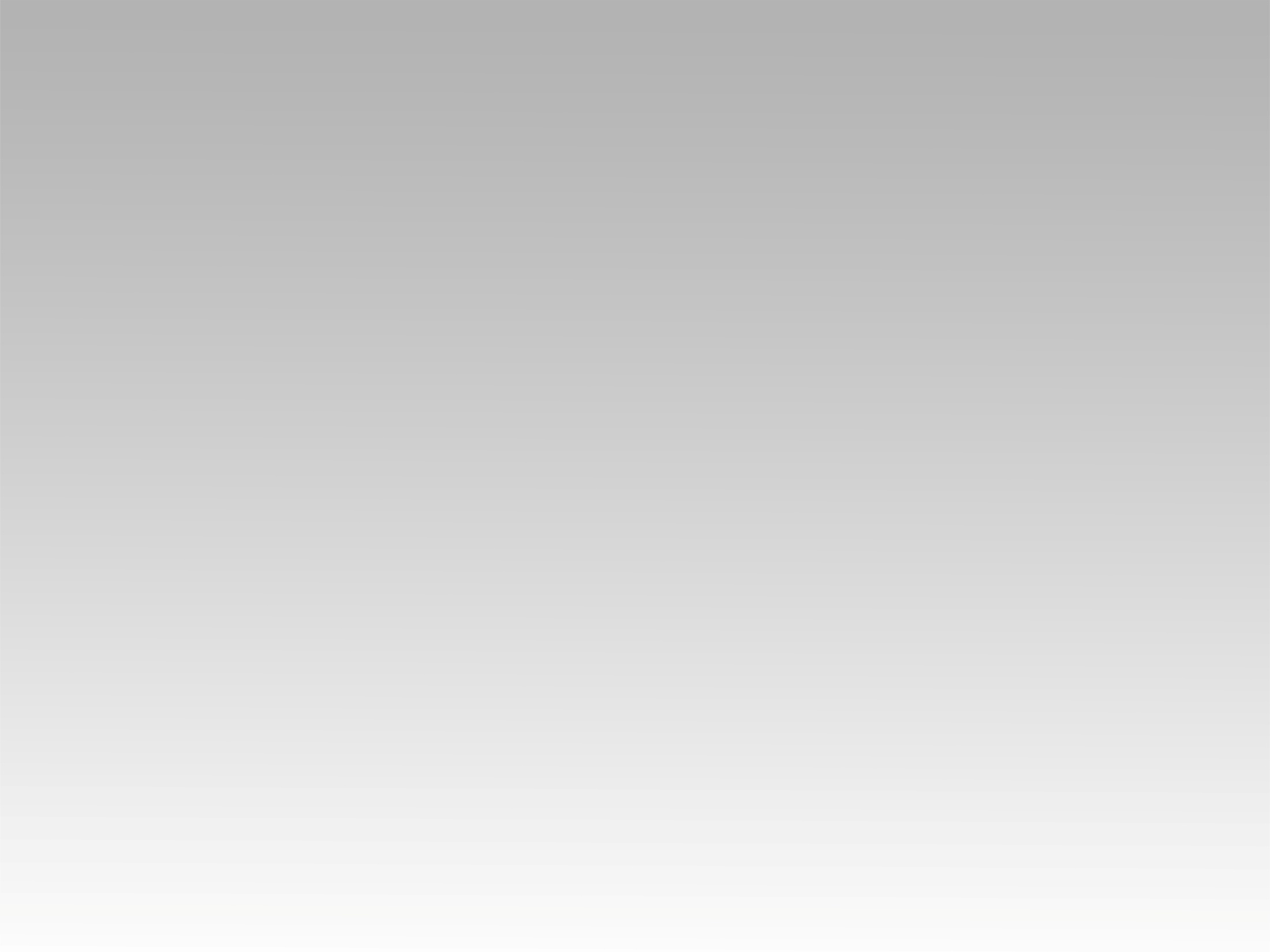 تـرنيــمة
ملكوت الله جوانا
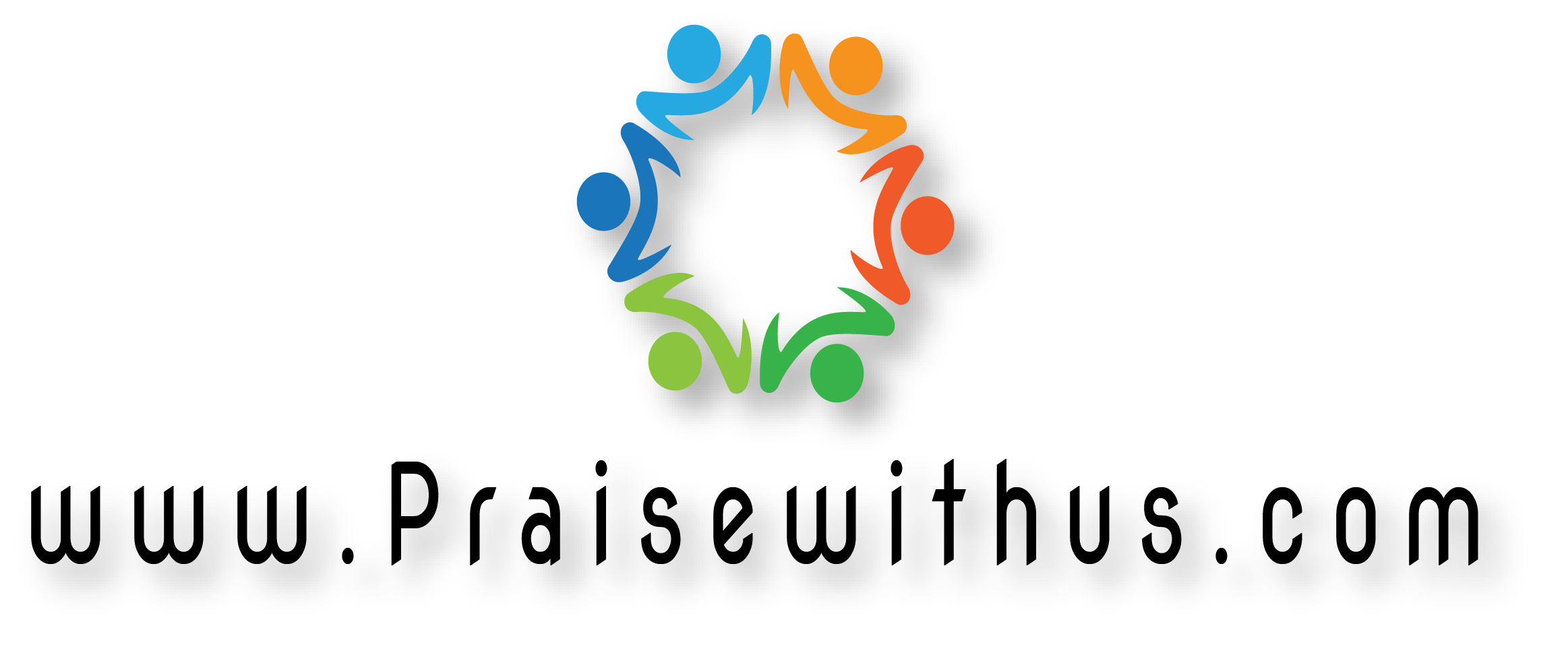 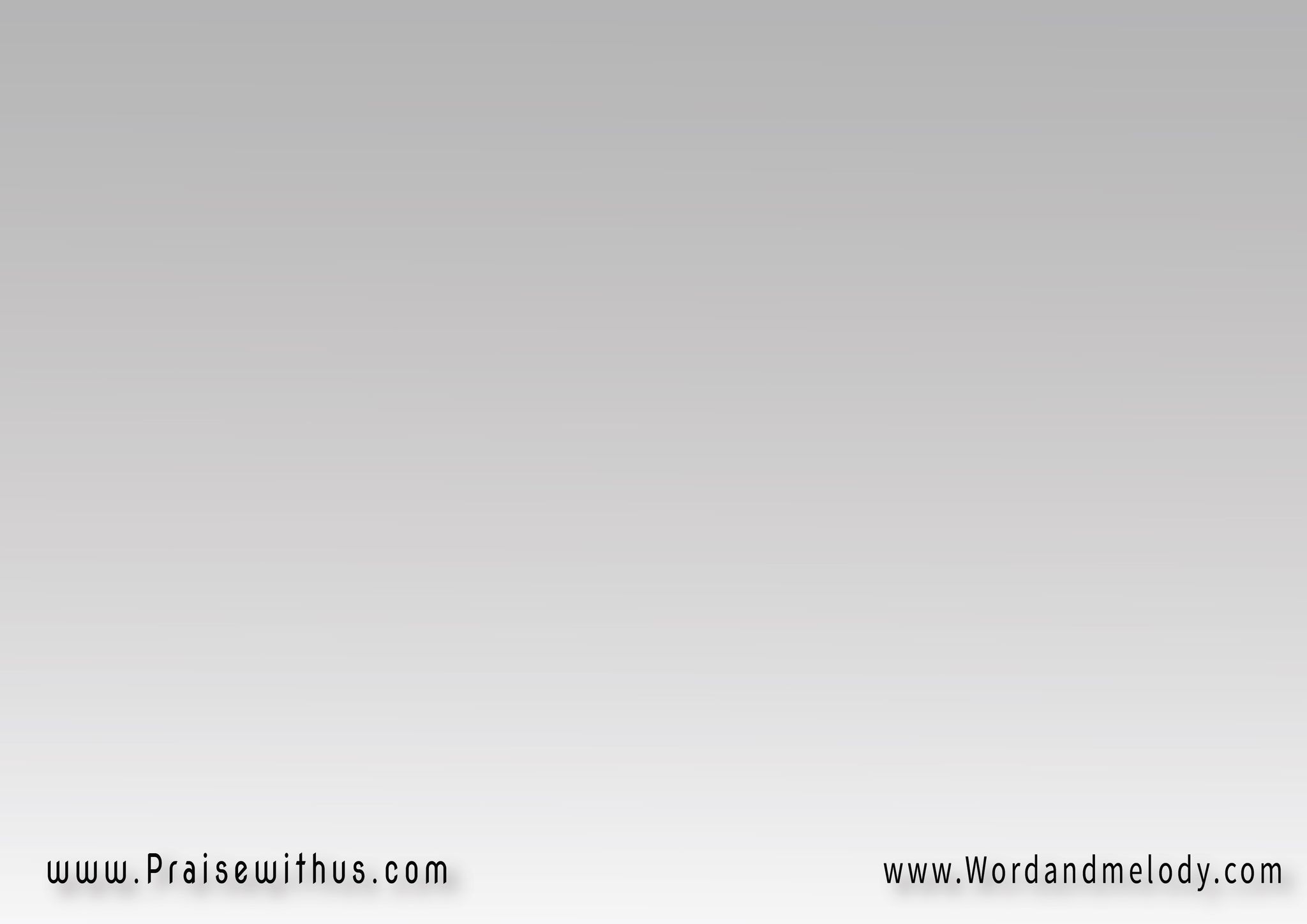 1- 
ملكوت الله جوانا         
 برّ وأفراح.. هللويا.
وسلام الله يحمينا        
  ف قلب الأتراح.. هللويا
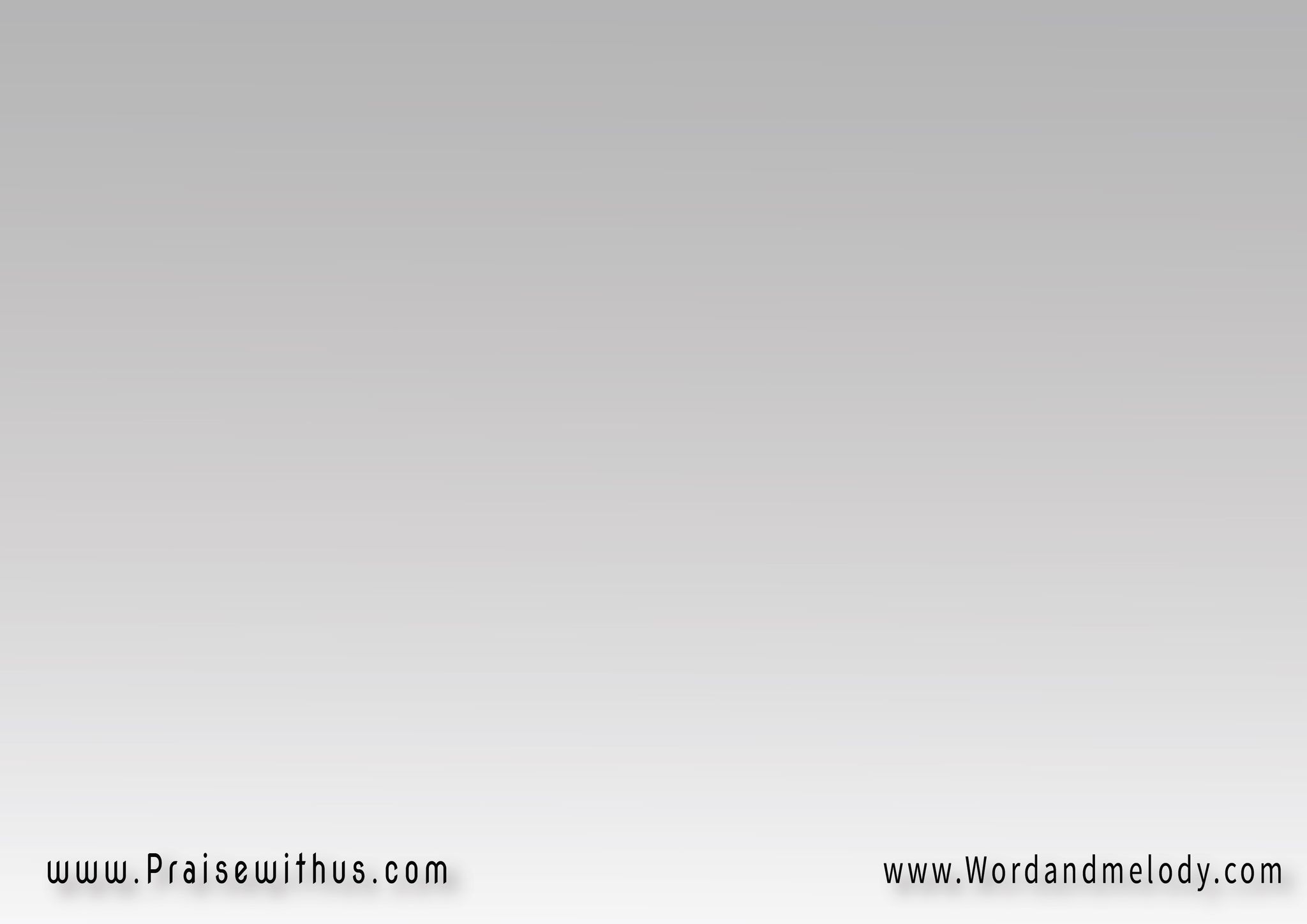 قلب الأبرار أيقونة         
  للأفراح الأبدية..
آمين هللويا.
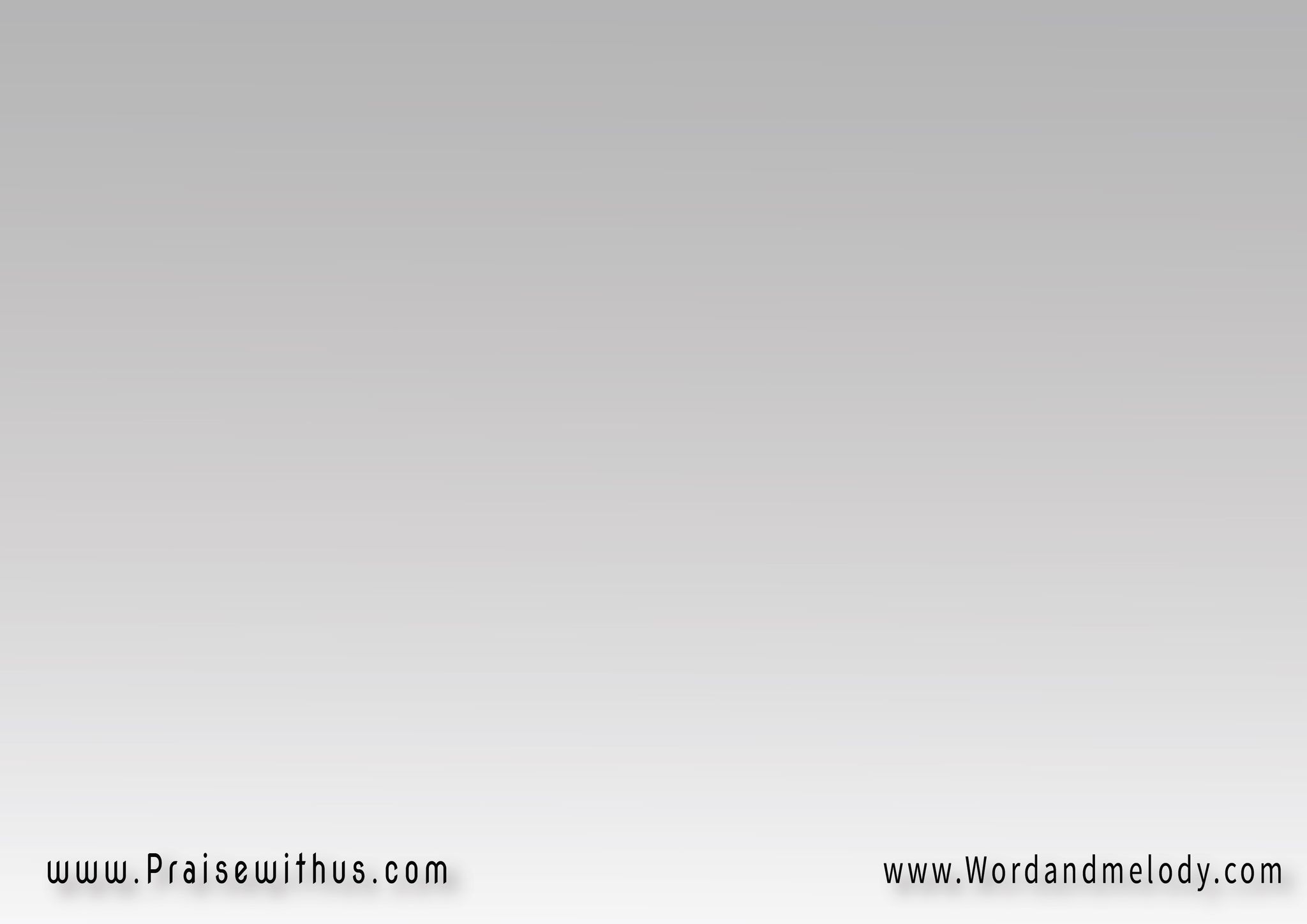 فرح الرب قوتنا 
 شدة وعزة إلهية..
آمين هللويا.
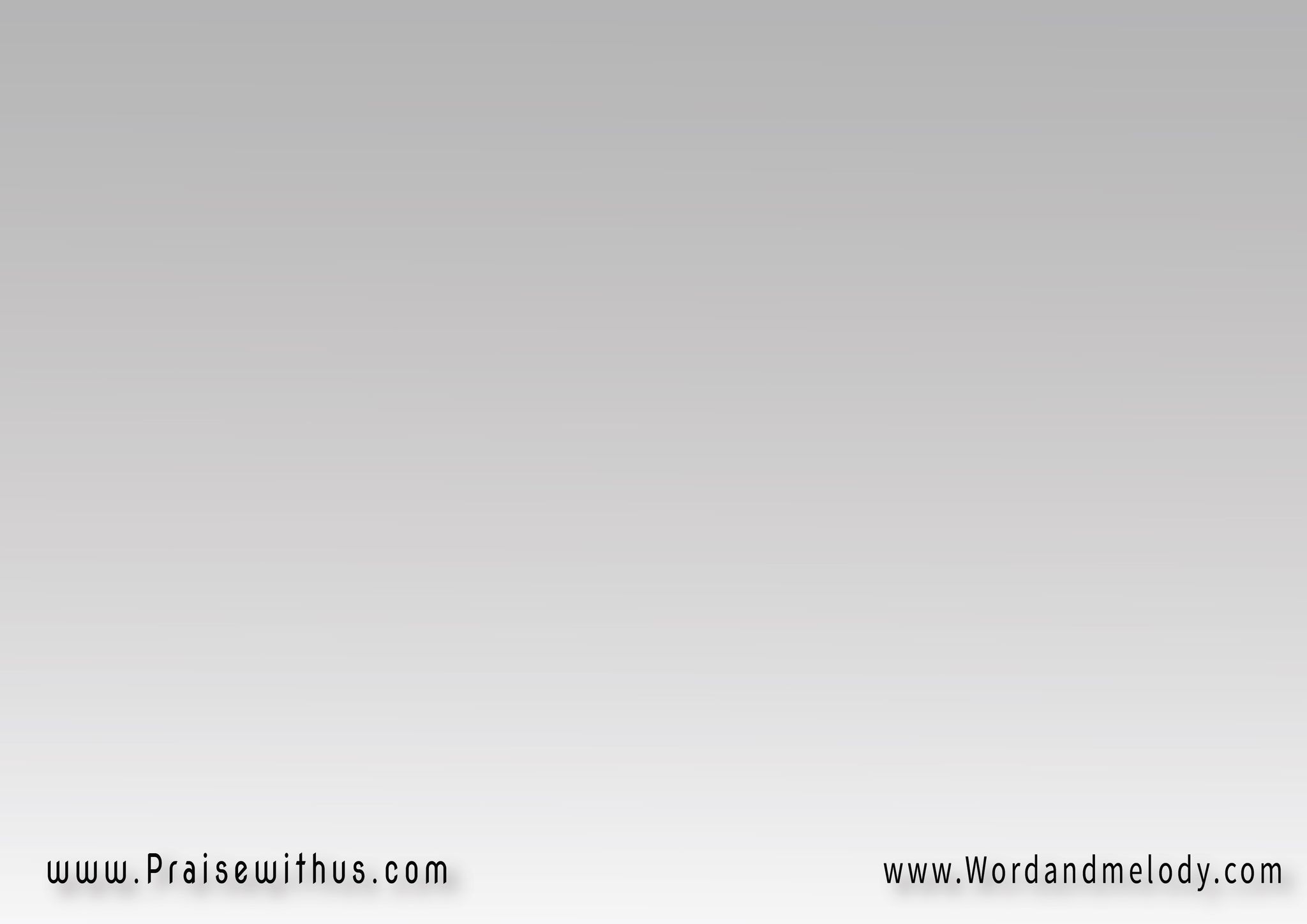 2- 
أفواه ماليانة بغُنا           
 وضحك وتهليل..هللويا.
لقلوب مسكونة بغنى       
حق الإنجيل.. هللويا.
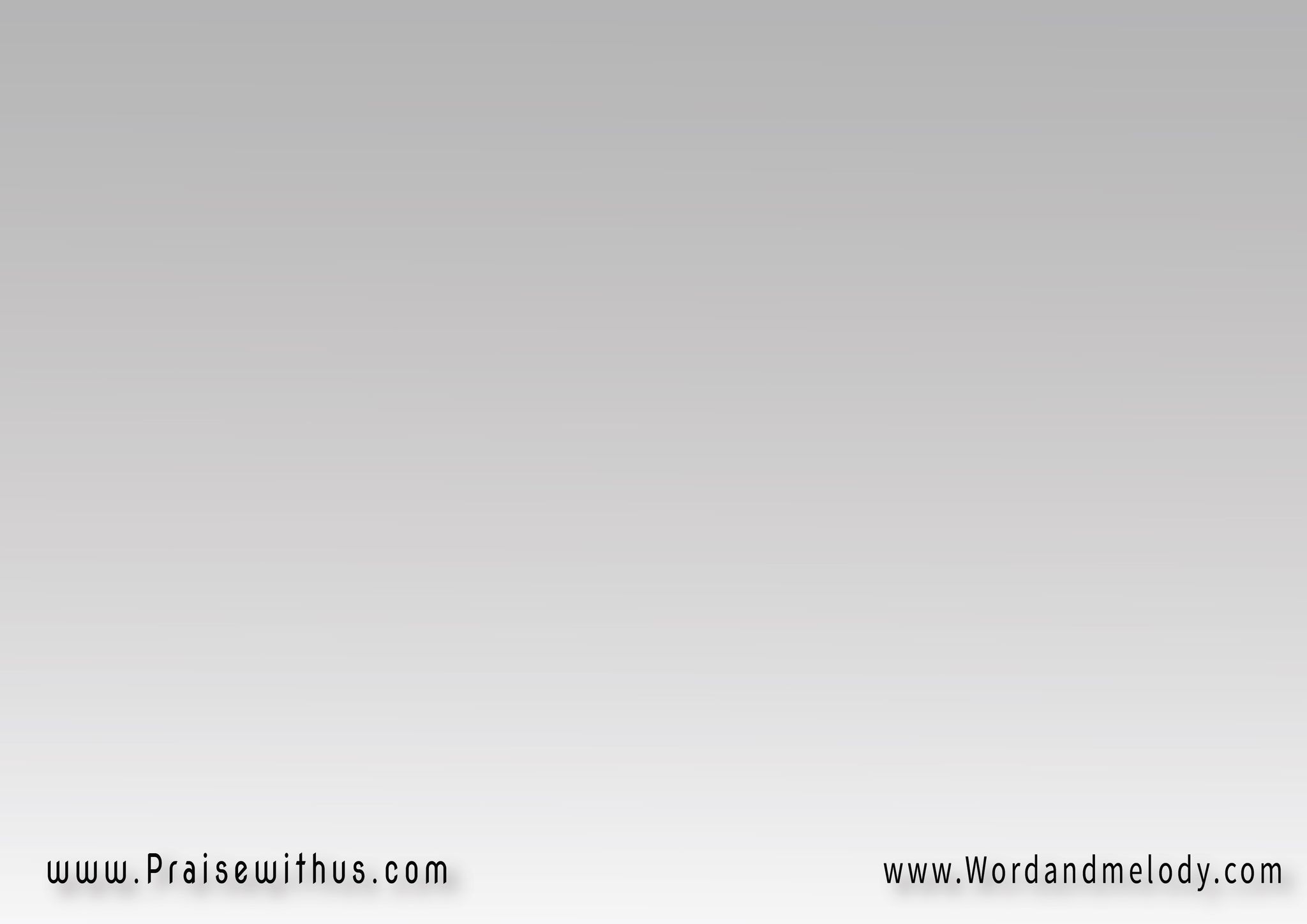 وف أرواحنا التسبيحات    
هي عربون السماويات..
آمين هللويا.
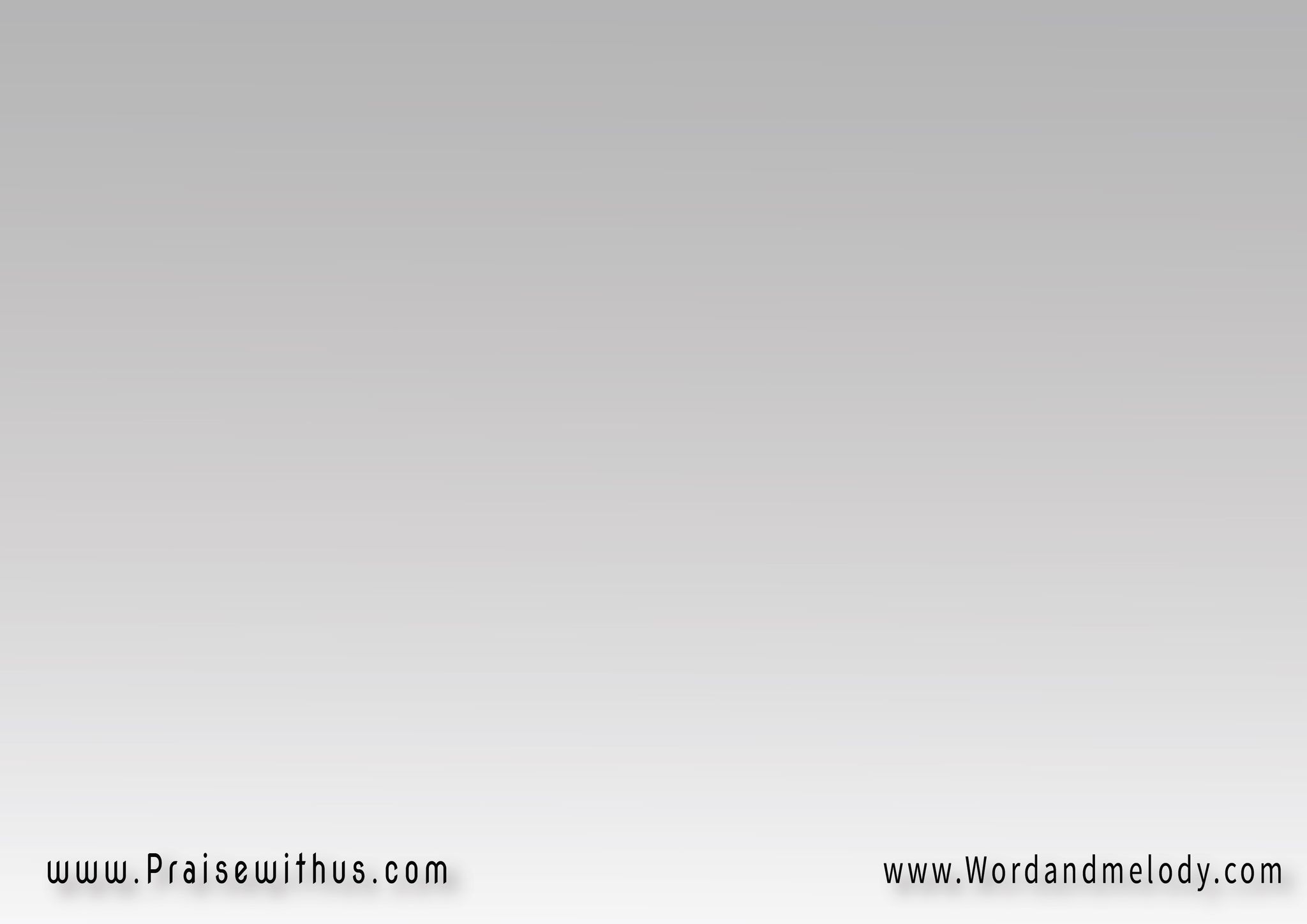 صوت الله جوه الآيات   
حول آهتنا لنغمات..
آمين هللويا.
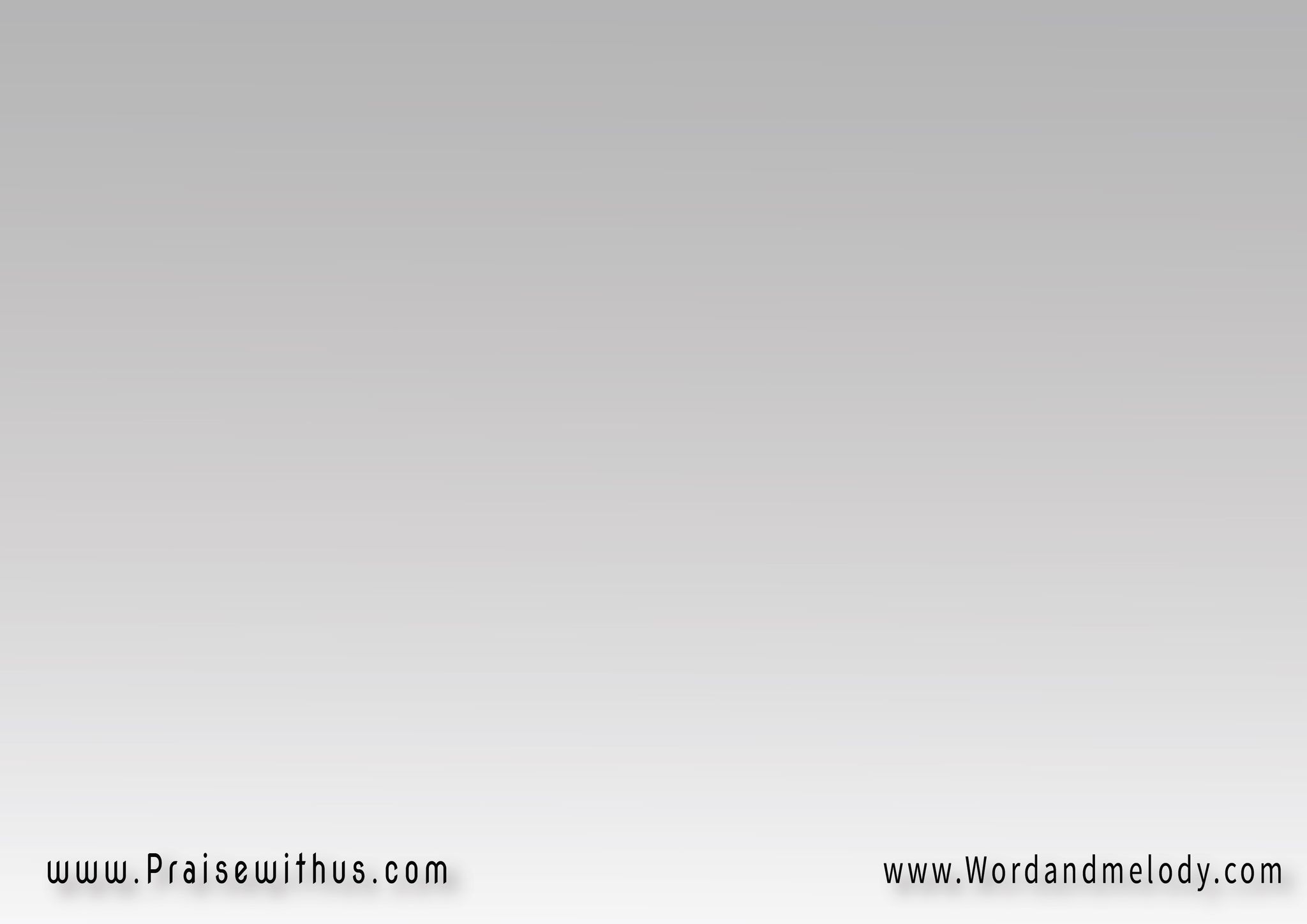 3- 
ربنا وعد واتكلم           
   قال: سأراكم..هللويا.
    تفرحوا وتدوم فيكم        
 أفراحُكم..هللويا.
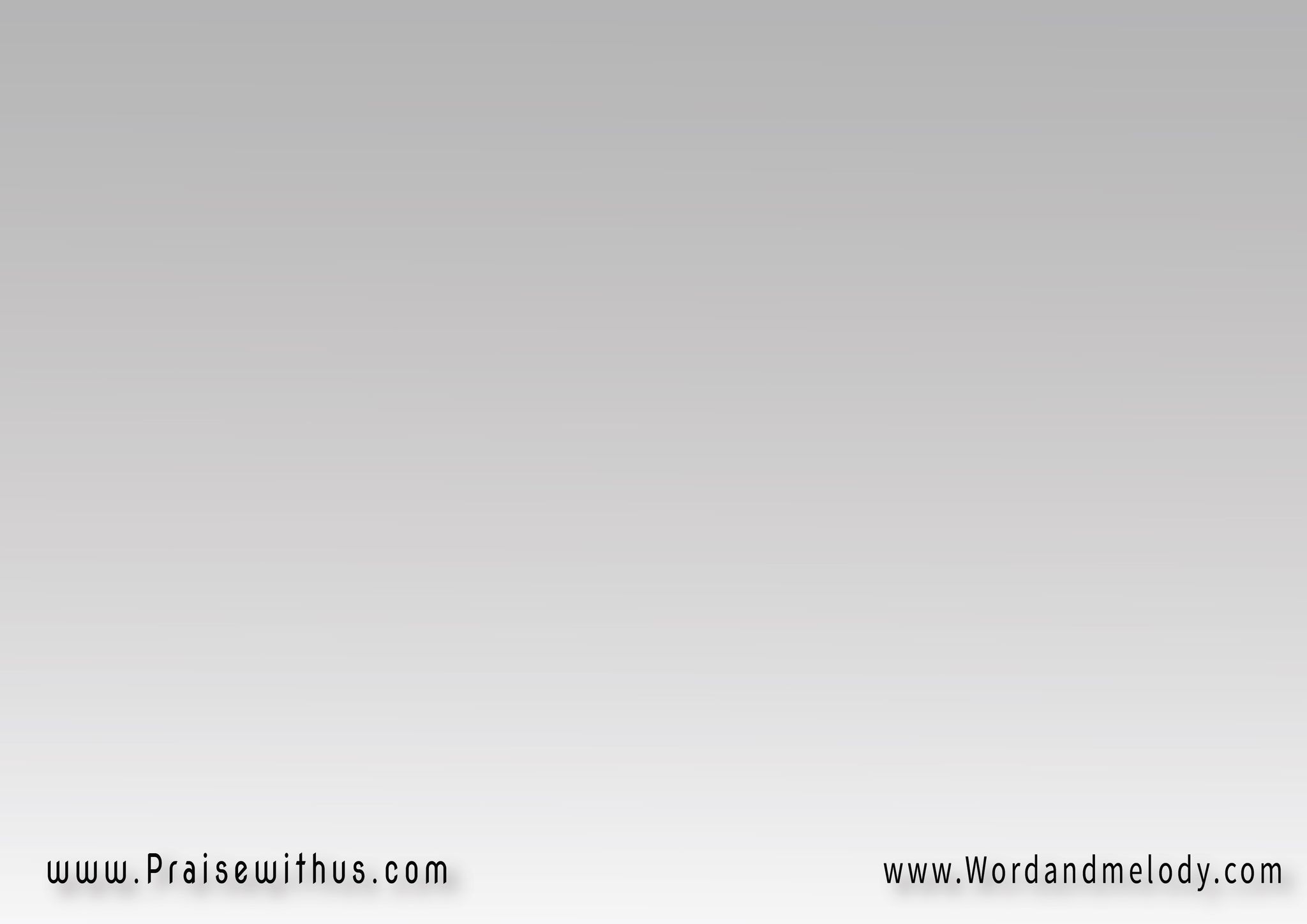 ولا ينزعها أي كيـــــان   
هو قال:“افرح” وقد كان..
آمين هللويا.
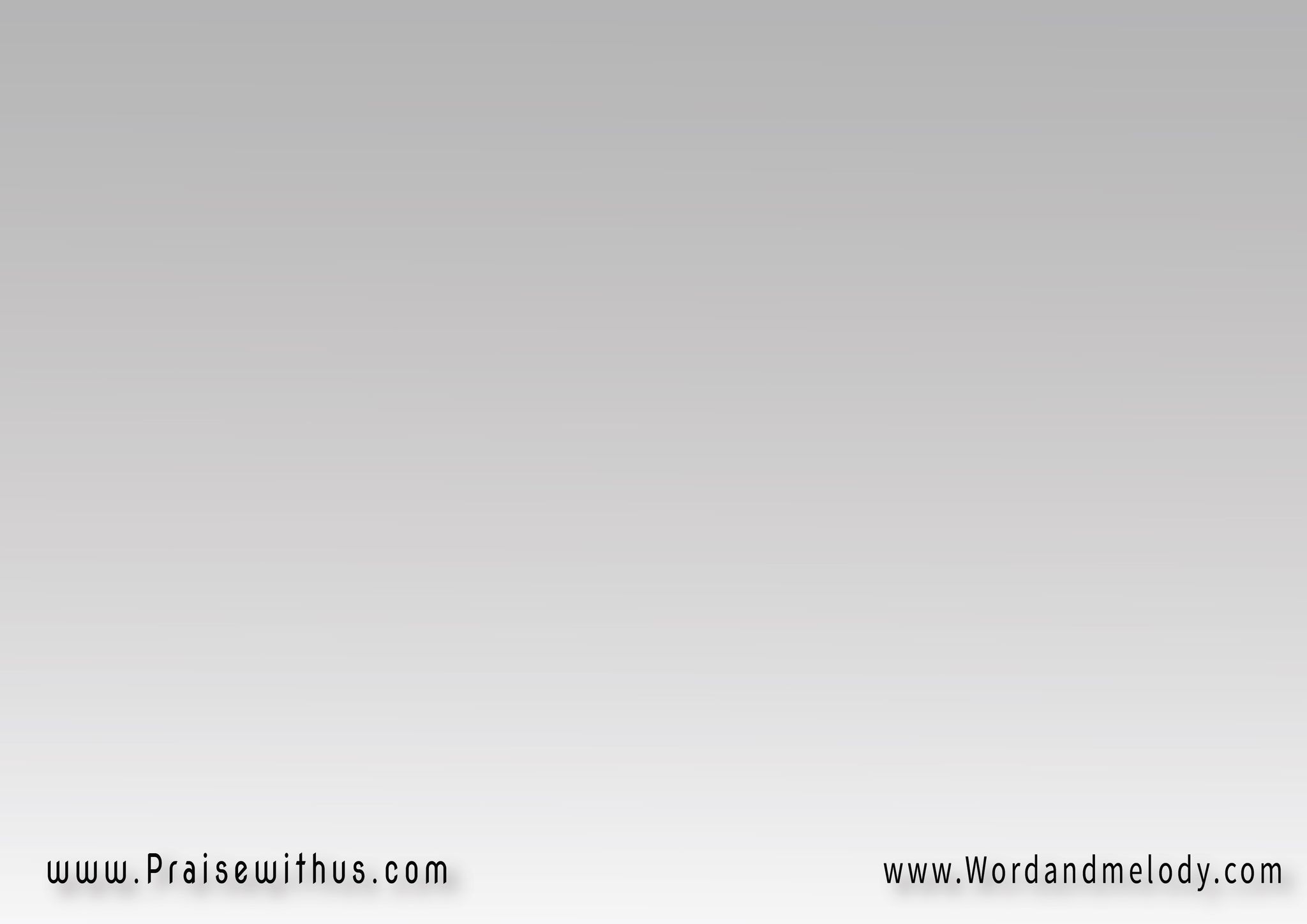 اعطوا المصلوب مجد الآن   
هو الرافع الأحزان..
آمين هللويا.
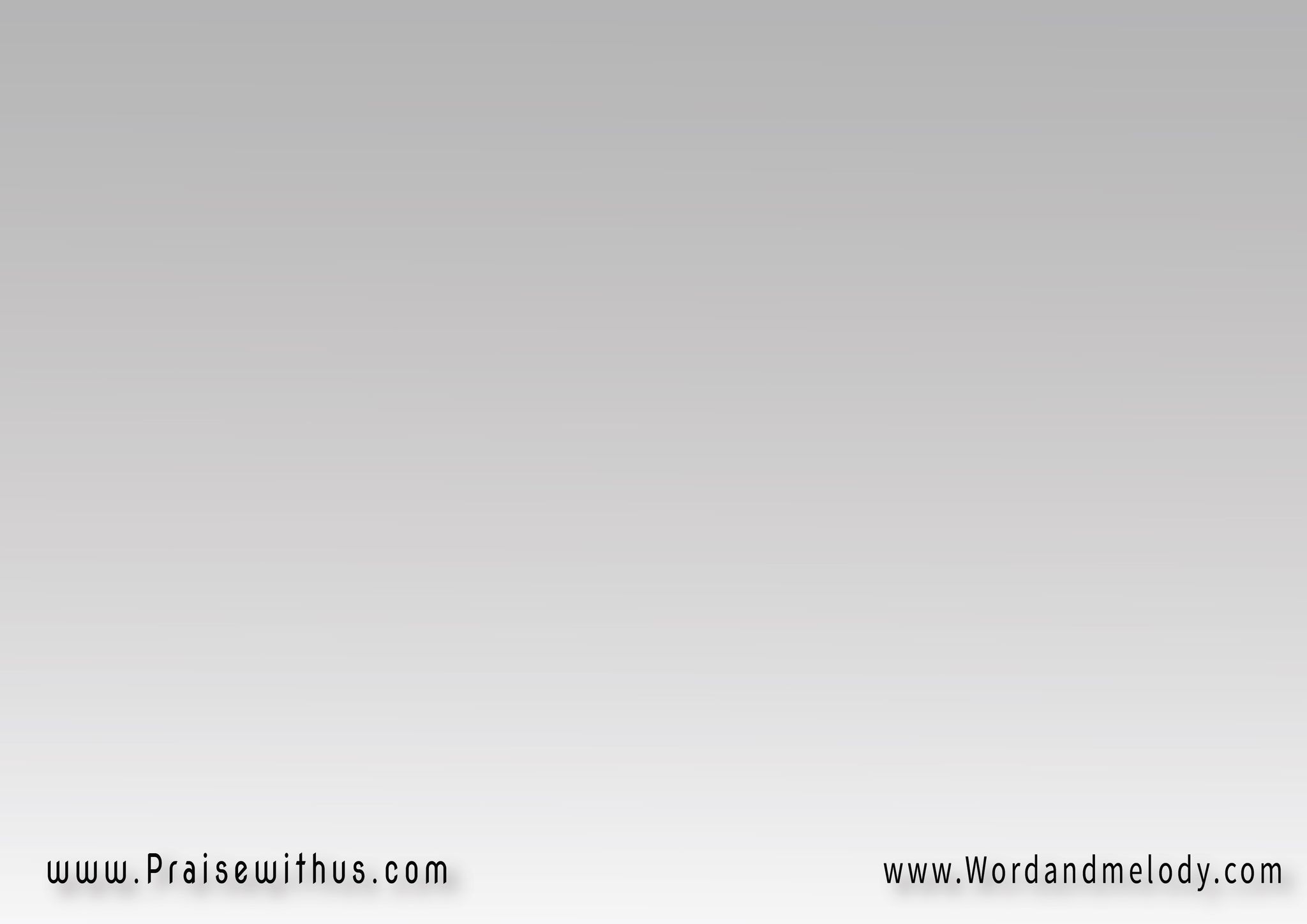 4- 
على دق العود والمزمـار  رقص البار..هللويا.
  واللي شافت ان ده عار    
طالها البوار..بلا هللويا
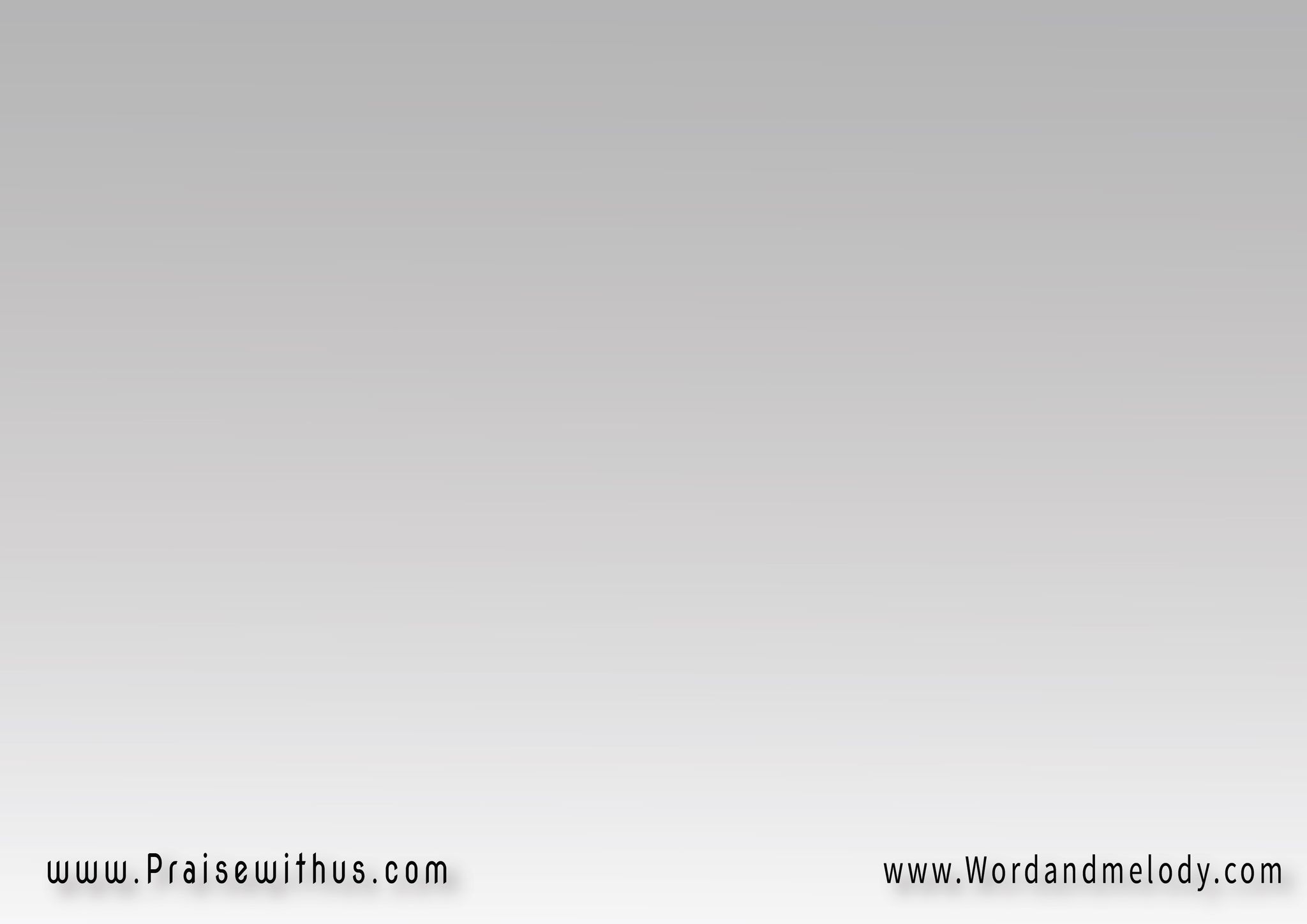 قالت: لا يمكن يُكرم        
ملك صار واحد م الناس..
ورفضت الهللويا.
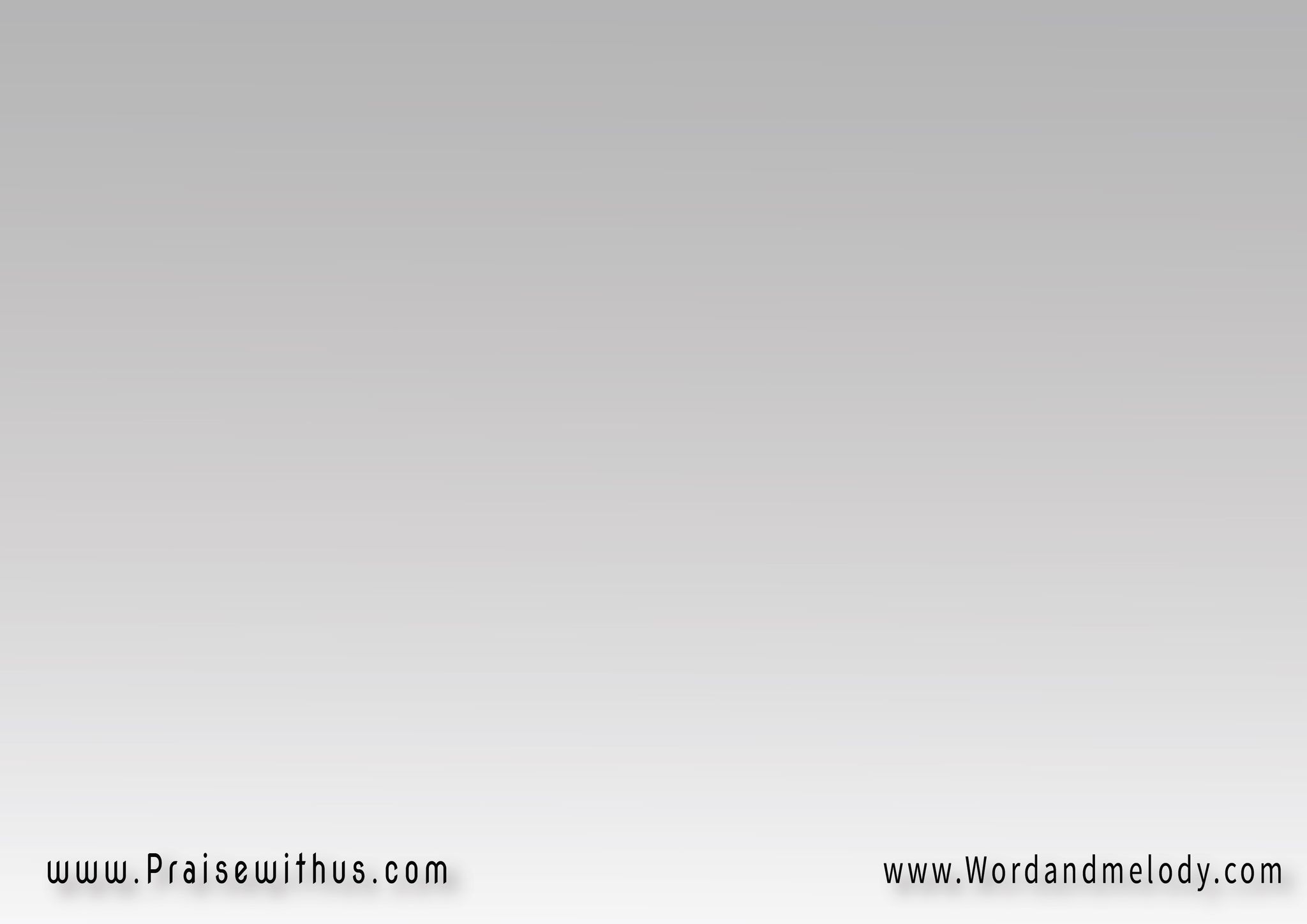 اسجدوا للملك الأعظم        
 تجسَّد وعطى الخلاص..
آمين هللويا.
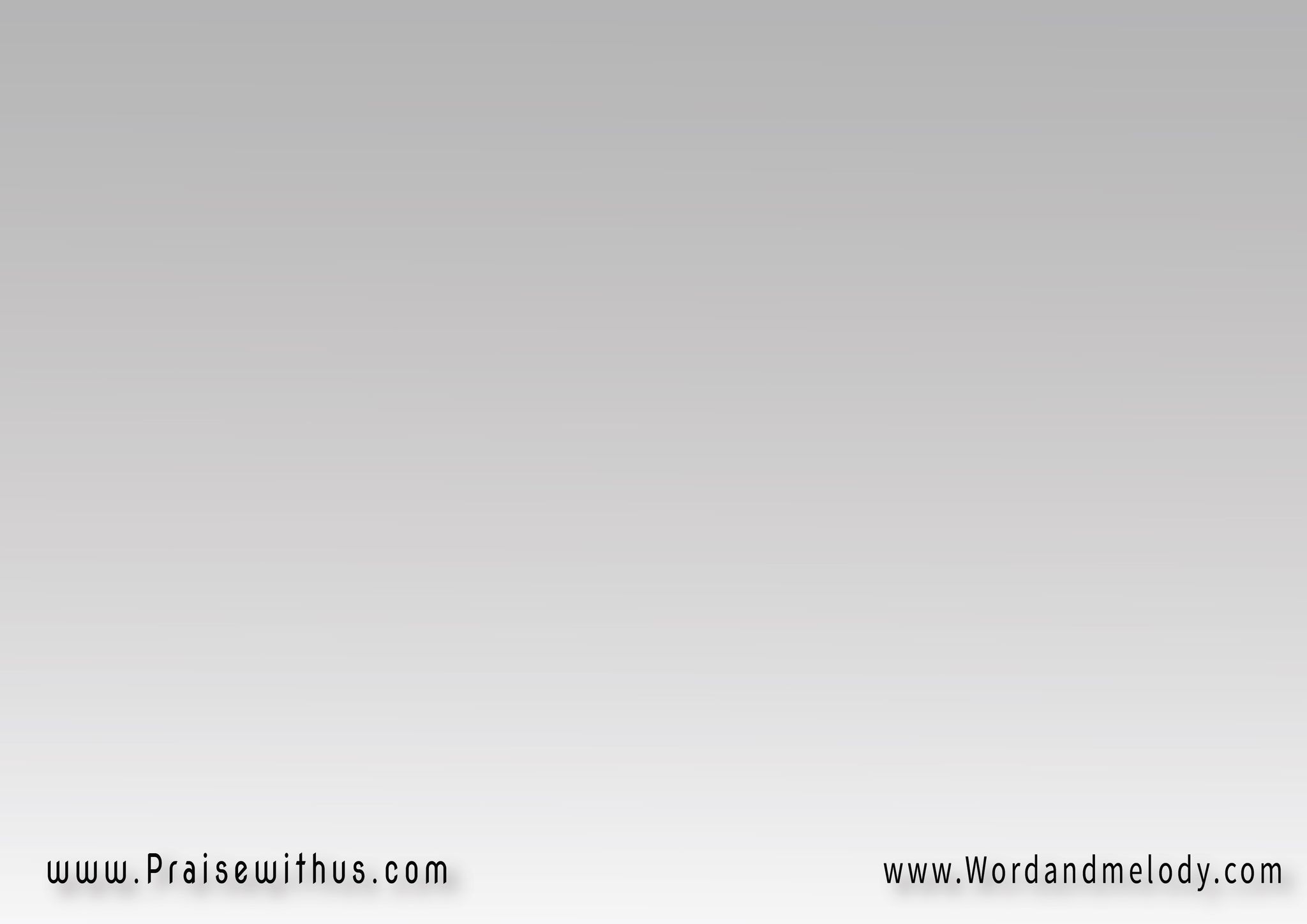 5- 
مريم خرجت بالدفوف     
مرنمة..هللويا.
ومريم العذراء بتضيف    
التعظمة..هللويا.
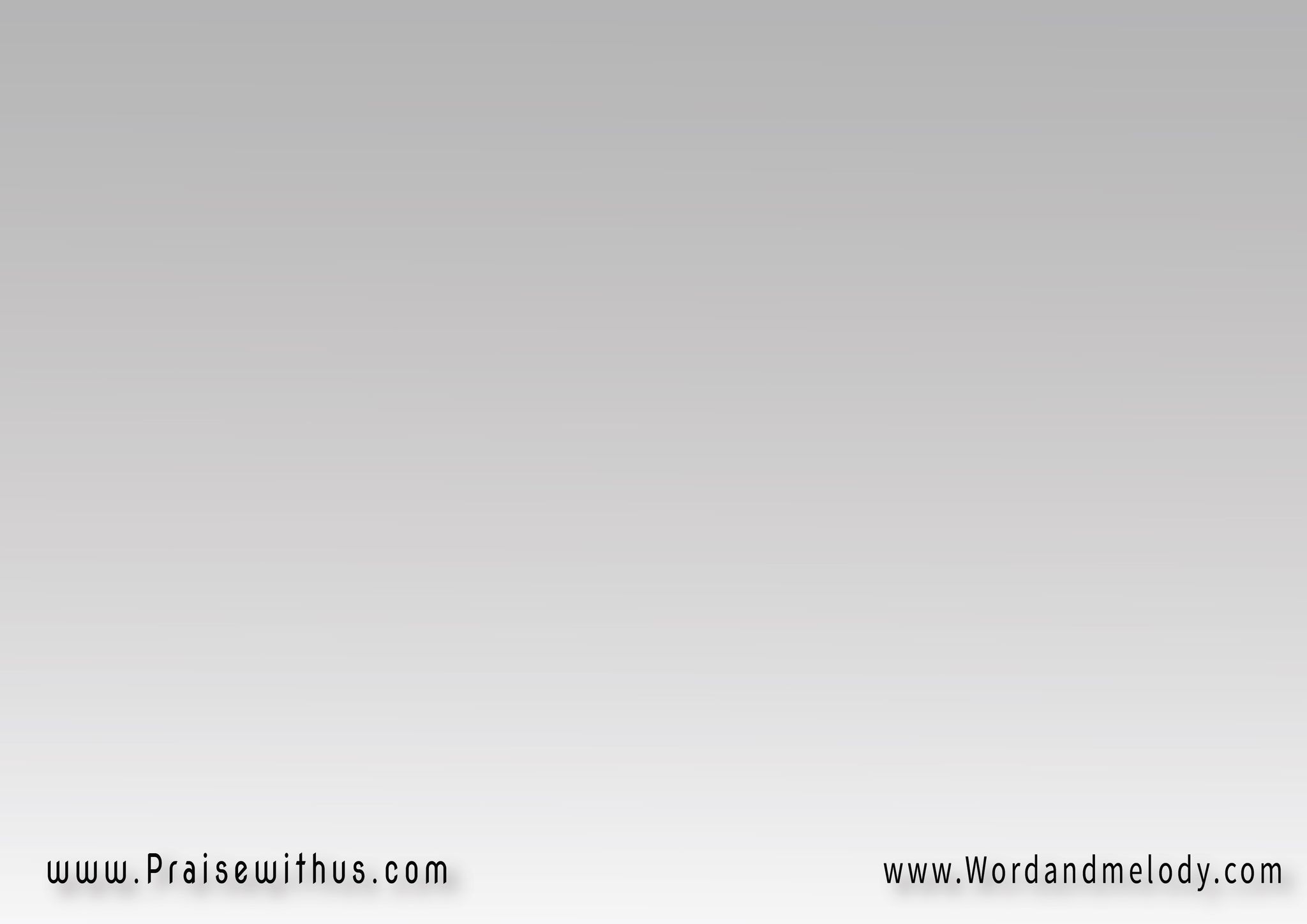 والتلاميذ بعظائم الله      
    حوالين عرش التقدمة..
آمين هللويا.
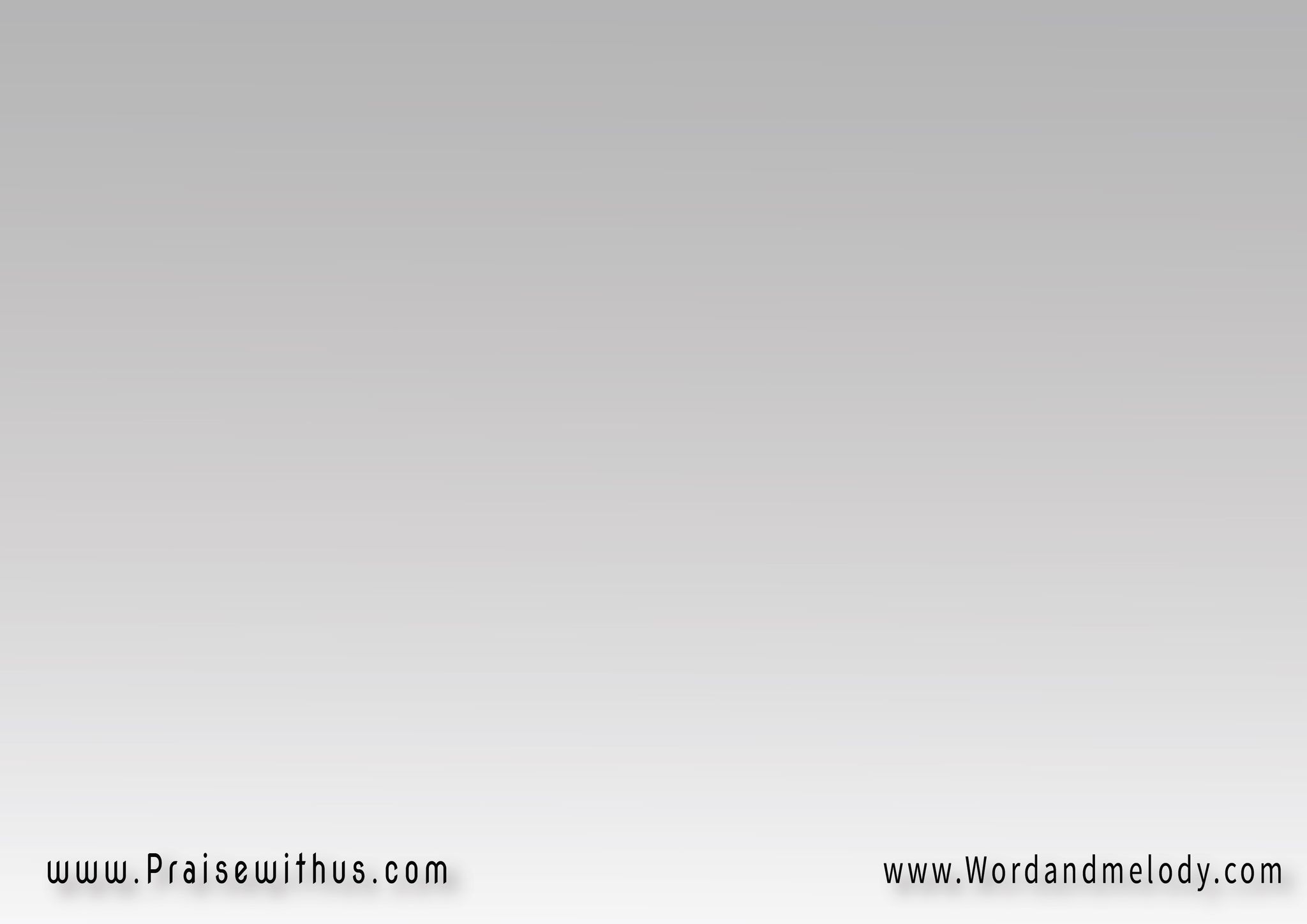 مرهبة يا كنيسة الله        
وانتي صاعدة مهللة..
آمين هللويا.
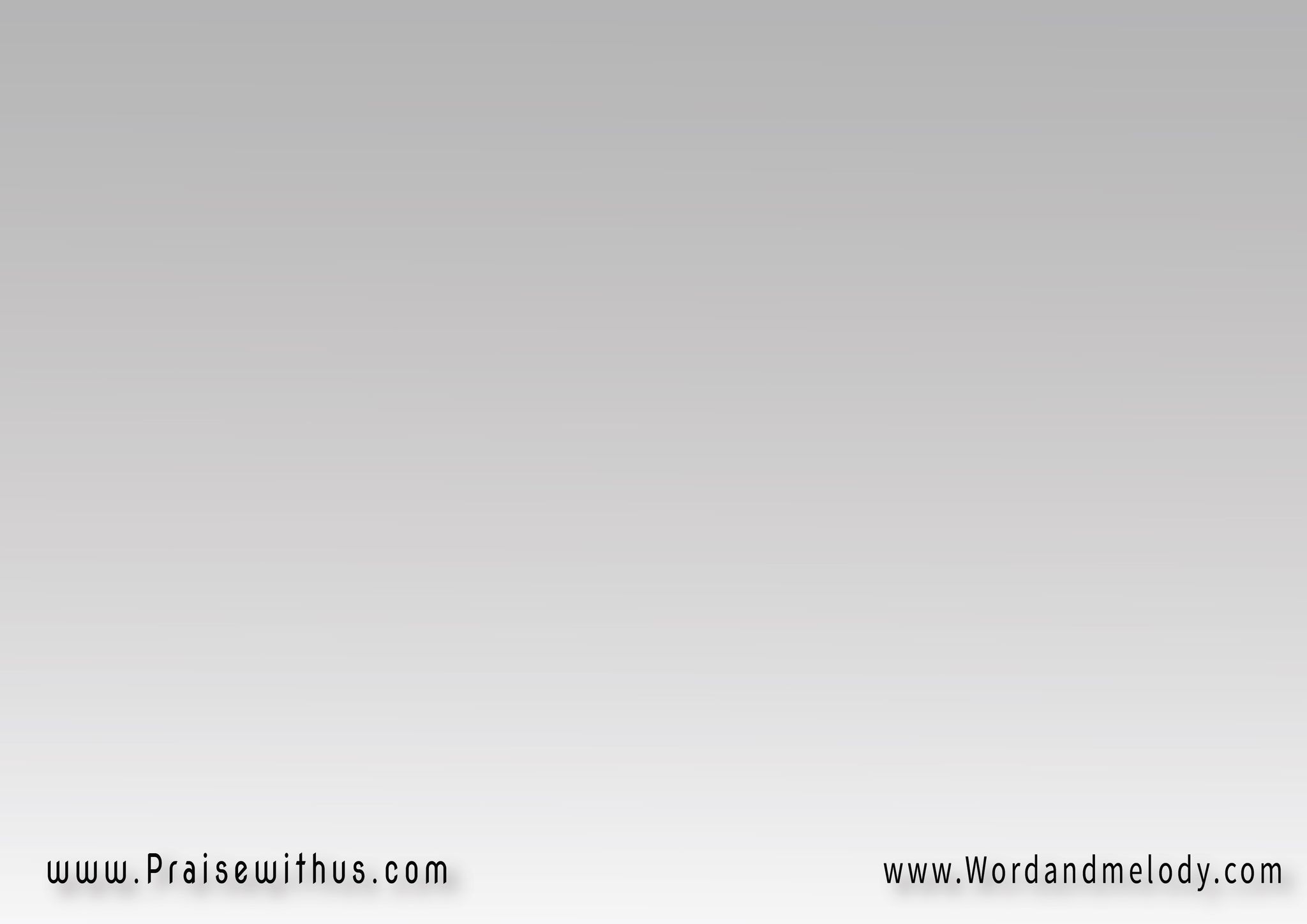 6- 
أوفي نذور الشــــفاه     
له بالتسبيح..هللويا.
حل قيودي وقمت مع       
سيدي المسيح..هللويا.
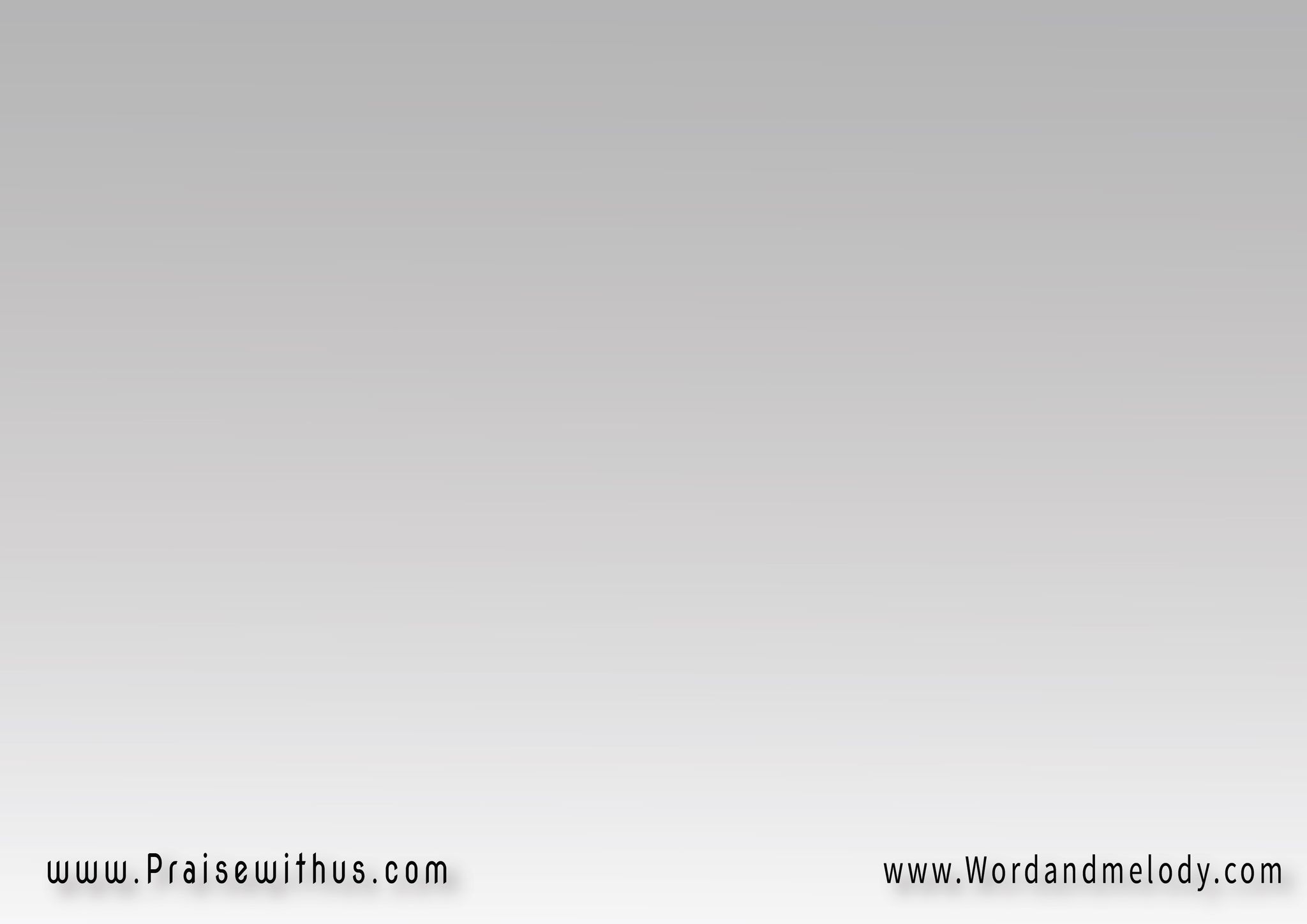 آتي لمذبحك يا الله        
بالعود وبالحمد..
آمين هللويا.
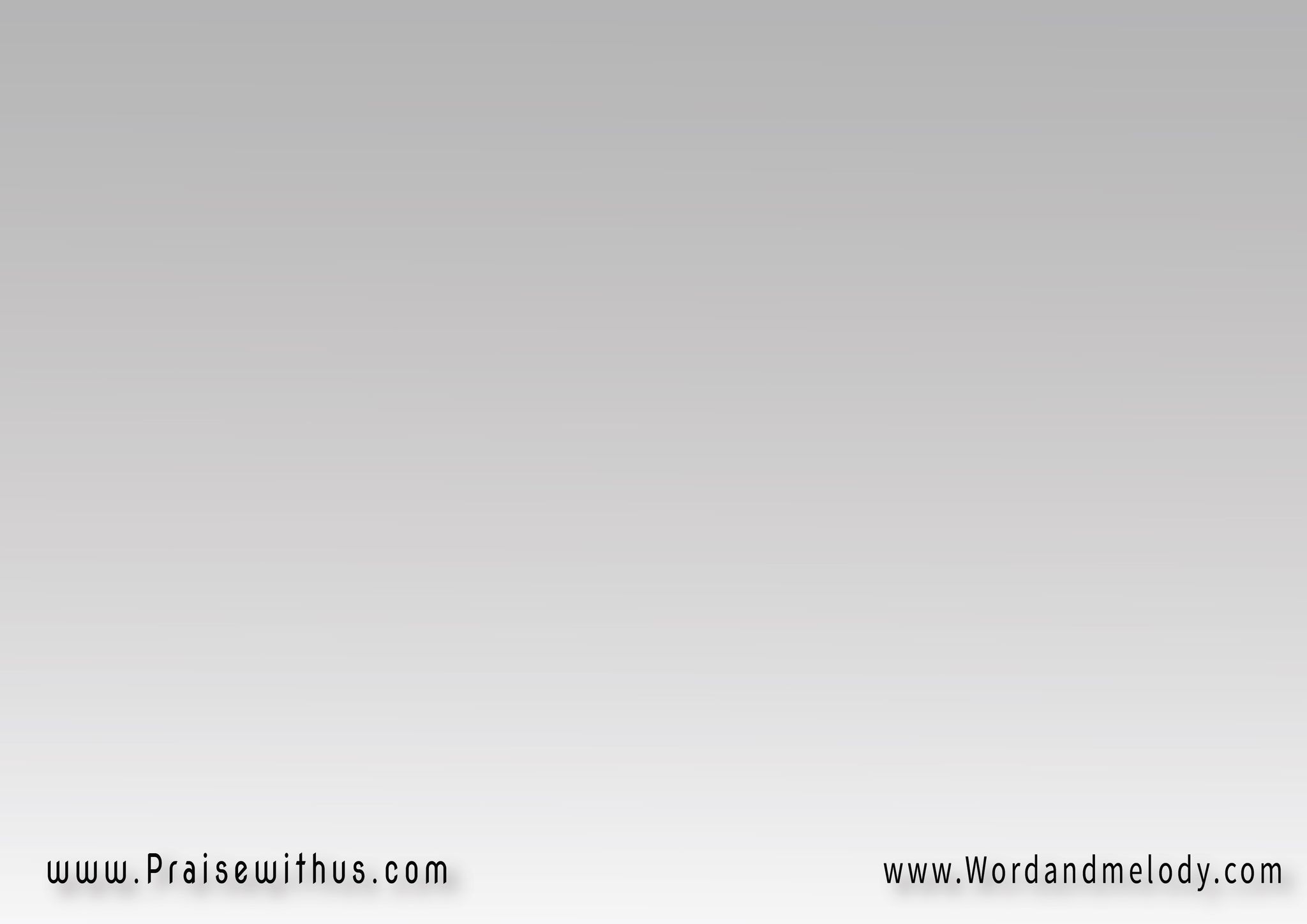 قدام الملائكــــــــــة       أفرح بك للأبد..
آمين هللويا.
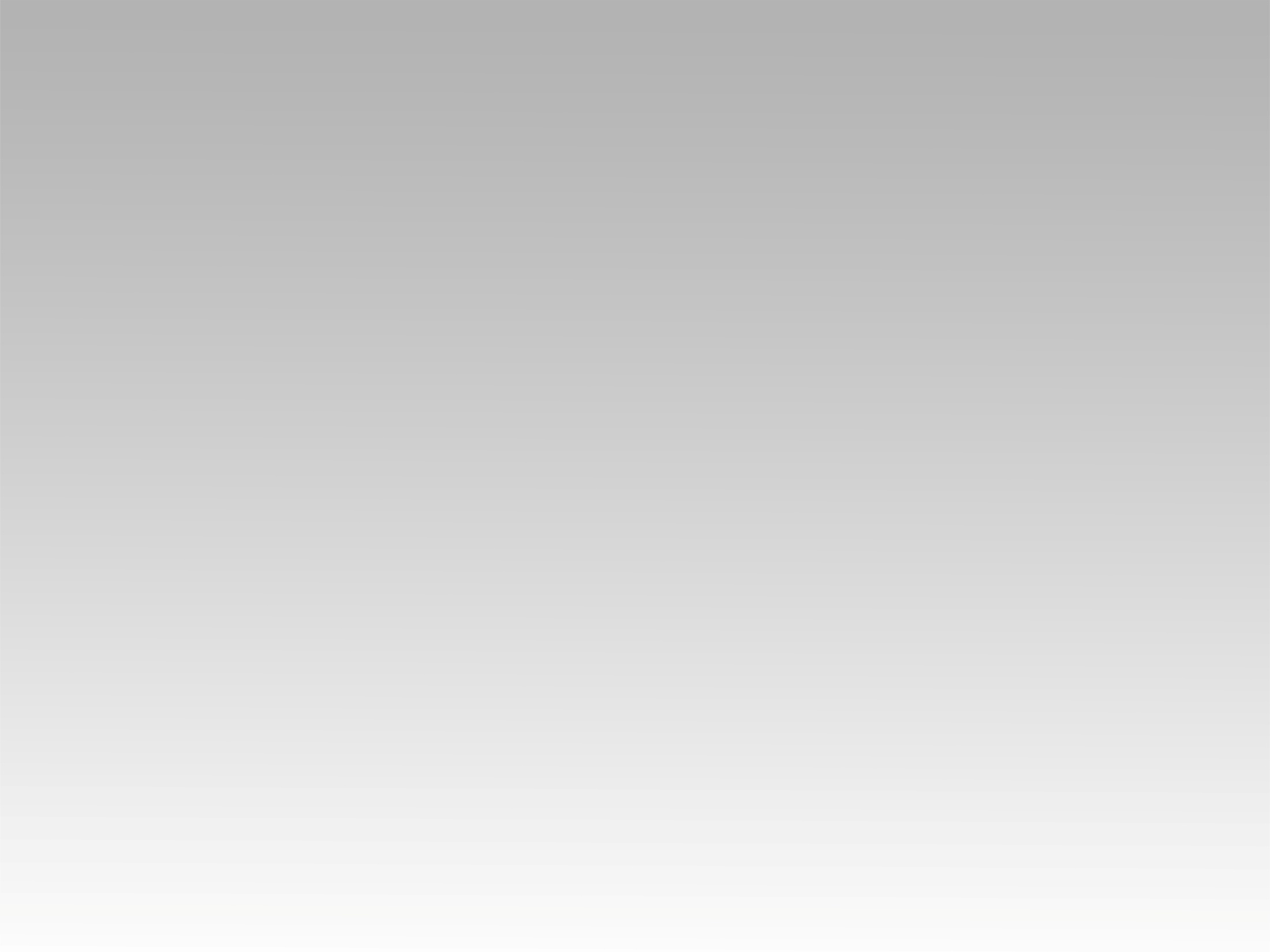 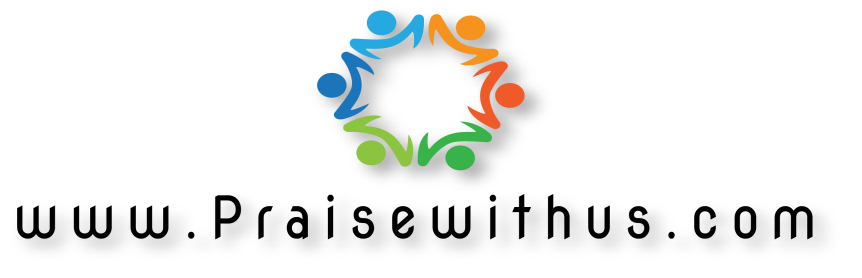